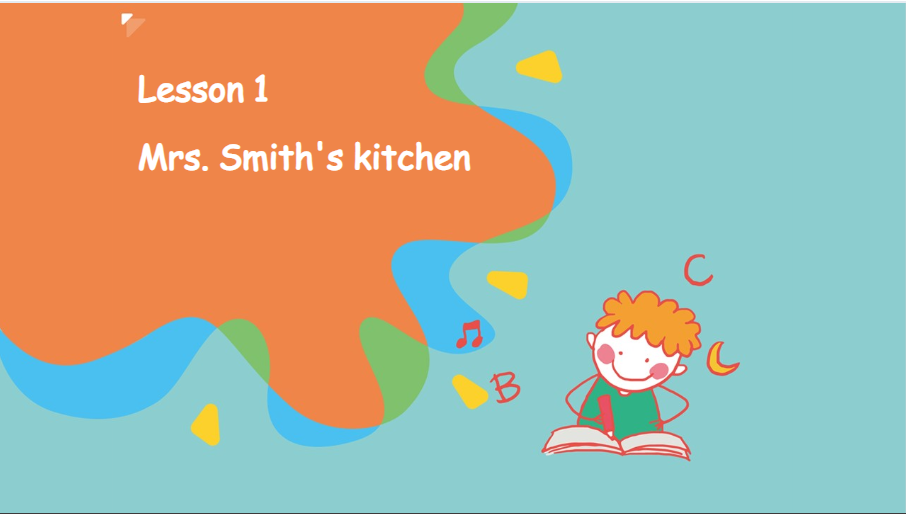 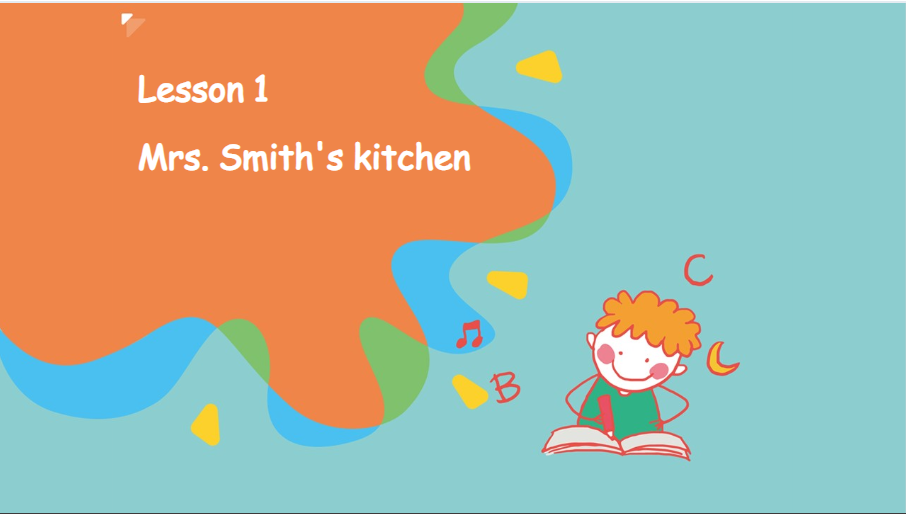 期末测试
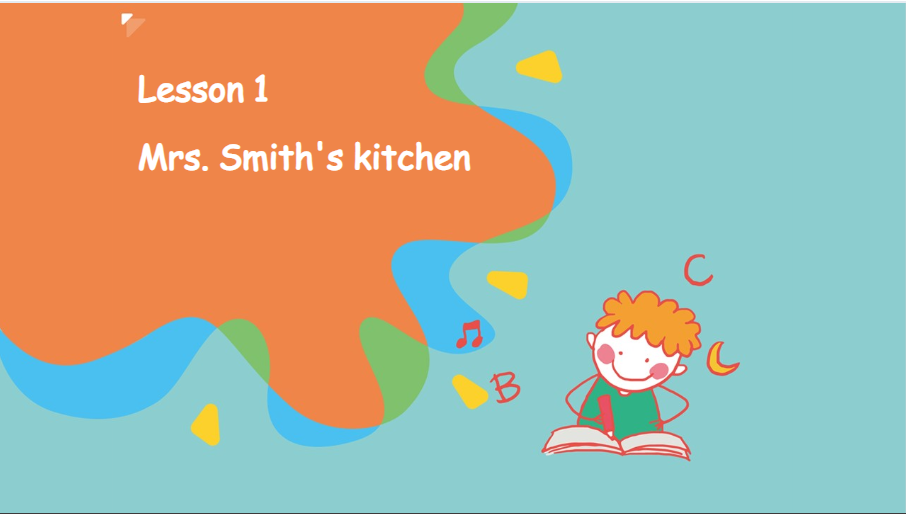 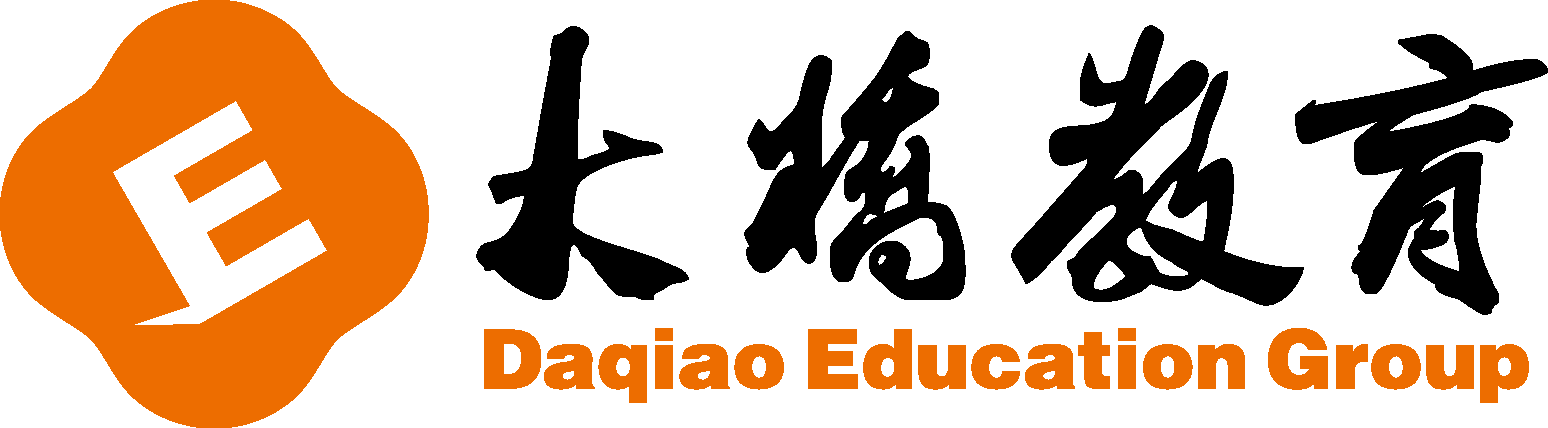 Practice 1-1
一、单词辨音，选择不同的发音
(  ) 1. A. sweet    	B. sweep  		C sleep  		D. head
(  ) 2. A. wine  		B. ice   		C. white  		D in
(  ) 3. A. beer  		B. near   		C. here  		D. there
(  ) 4. A. egg  		B. orange  		C. photograph  	D. grass
(  ) 5. A. choice  		B. boil  		C. boy  		D. homework
(  ) 6. A. pure  		B. student  	C. excuse  		D. cup
(  ) 7. A. choice  		B. teacher  	C. dish  		D. watch
(  ) 8. A. go  		B. room   		C. too   		D. tooth
(  ) 9. A. tooth  		B. another   	C. this  		D. clothes
(  ) 10. A. clean  		B. eat  		C. meal  		D. heavy
D
D
D
B
D
D
C
A
A
D
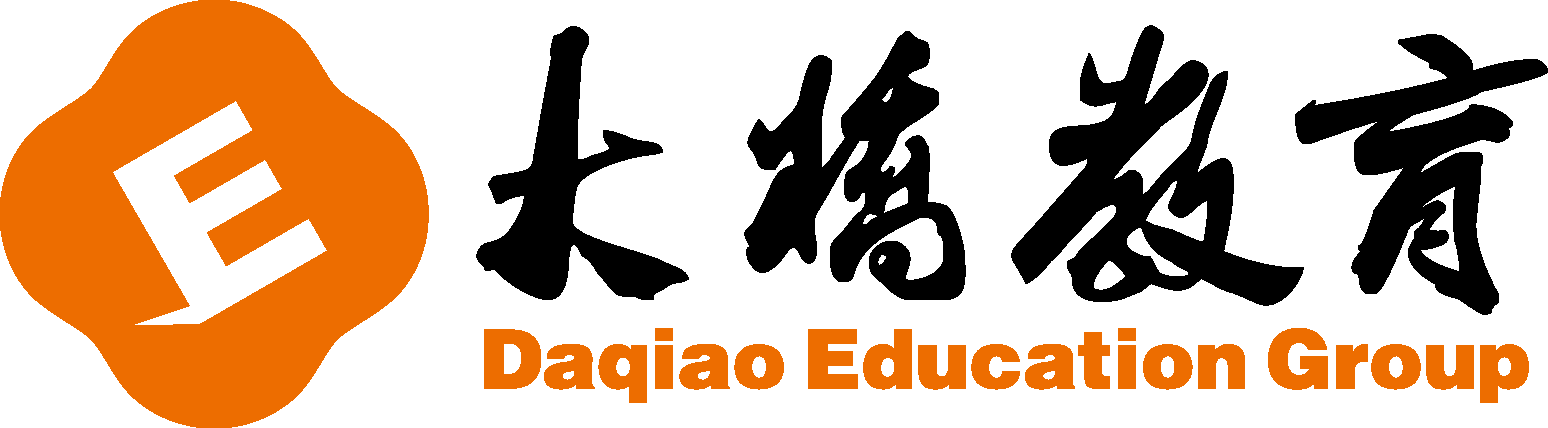 Practice 2-1
二、用所给动词的适当形式填空
1.The shop ________ (open) at 8 every morning.
2.My sister ________ (do) her homework every day.
3.The earth ________ (be) round.
4.My mother is ________ (cook) in the kitchen.
5.I usually ________(go) to school by bus.
6.Jim ________(study) Chinese in our school.
7.Do you ________(clean) the house every day?
8.Does Kate often ________(play) basketball in the afternoon?
9.________（not, do）your homework.
10. ________(show) me your photo.
opens
does
is
cooking
go
studies
clean
play
Don’t do
Show
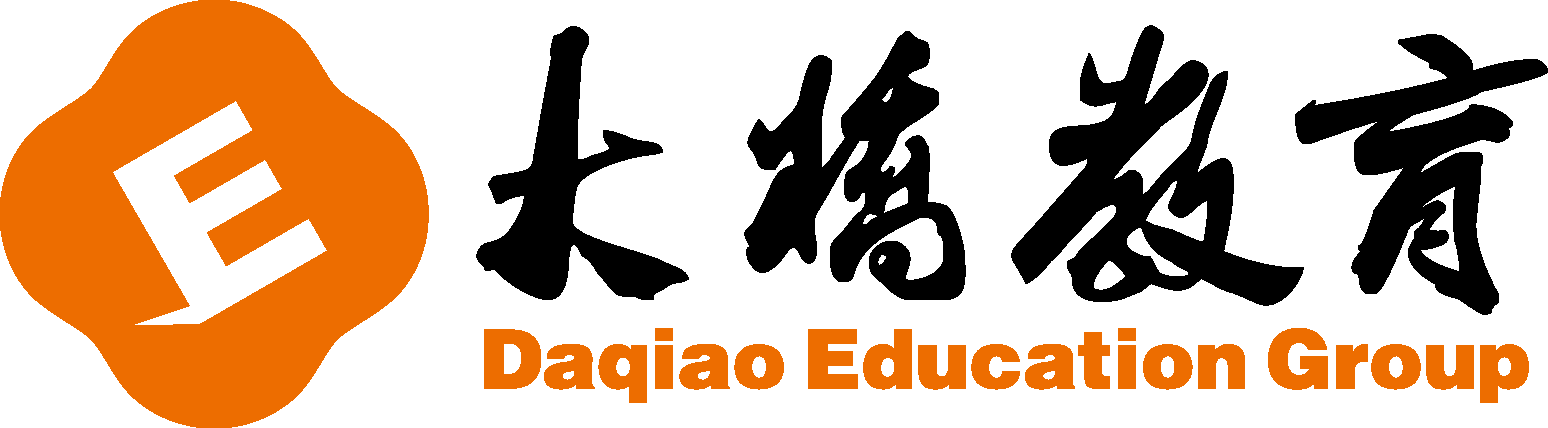 Practice 2-2
二、用所给动词的适当形式填空
11.They are going to ________(wait) for a bus.
12.Don’t ________(drop) the vase.
13.What are you going to ________(do) with it？
14.He is ________(do) his homework.
15.________ (give) it to me, please.
16.________(be) careful.!
17.They ________(not, wash) dishes after dinner.
18.I ____________________ (wash) the dishes this afternoon.
19.What ________ you _____________(do) tomorrow?
20.Now, she ____________ (listen) to the radio.
wait
drop
do
doing
Give
Be
don’t wash
am going to wash
are
going to do
is listening
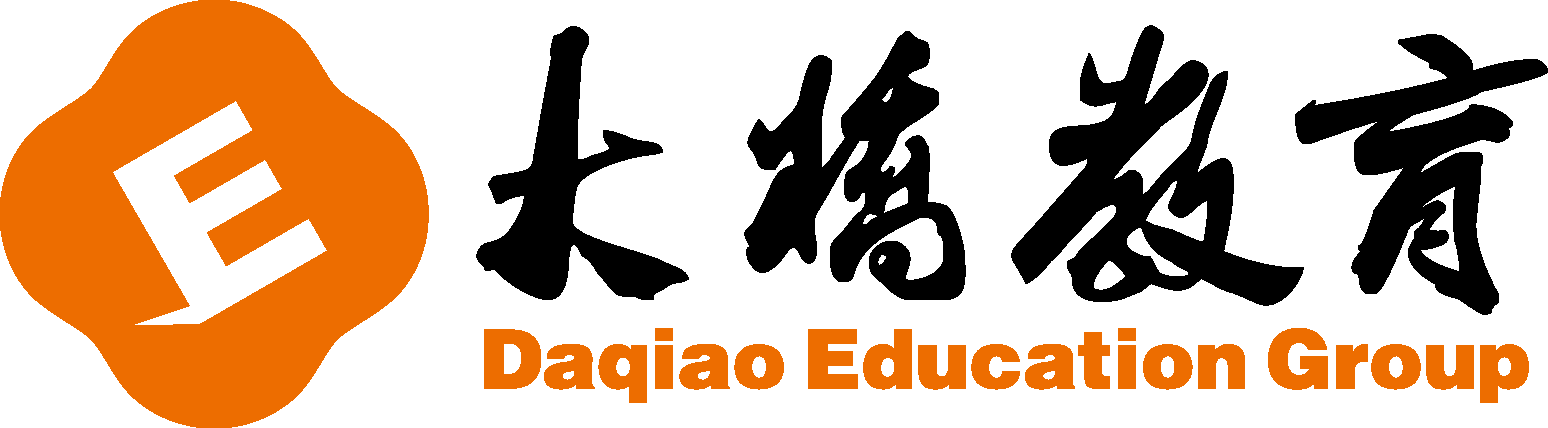 Practice 2-3
二、用所给动词的适当形式填空
21.Listen! Linda ________(sing) here?
22.I’m ________(make) a bookcase.
23.-- ________(be) they going to the park this Sunday?   
     -- Yes, they ________ (be).
24.My father is ________(swim) in the river.
25.My mother is ________(sleep) in the room.
26.That little boys are ________(cry).
27.The dog is ________(drink) the water.
28.________ (put) these clothes on the table.
29.She is ________ (sit) under the tree.
30.Please give ________(I) an apple.
is singing
making
Are
are
swimming
sleeping
crying
drinking
Put
sitting
me
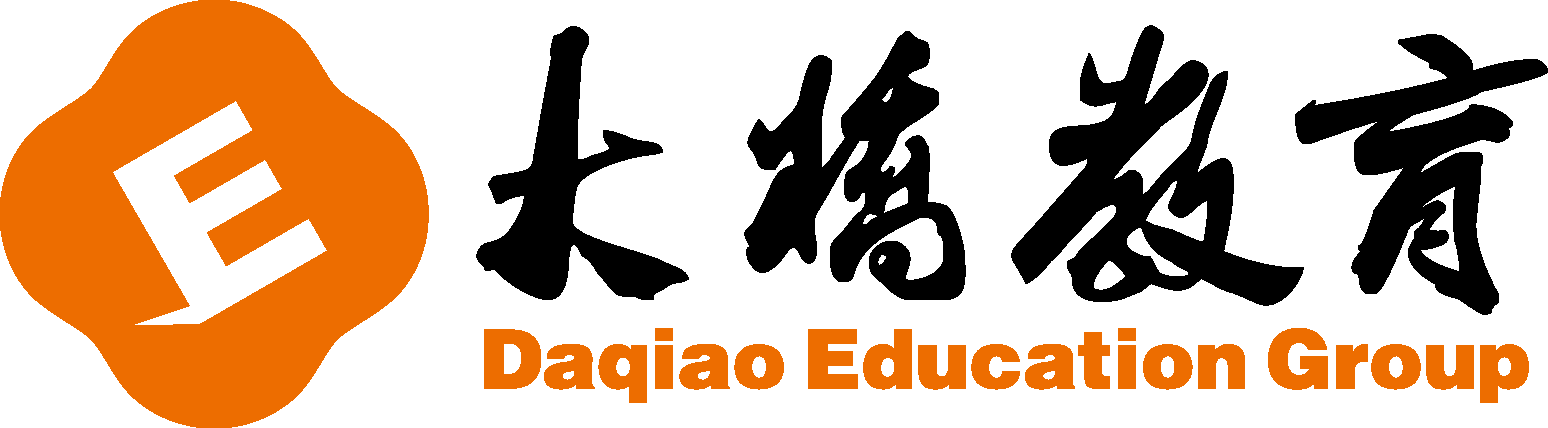 Practice 2-4
二、用所给动词的适当形式填空
31.What are you ________ (do)?
32.Dust the ________ (dress) table.
33.Take off ________(you) coat, please.
34.What must I ________(do)?
35.My mother is ________(make) the bed.
36.Look! The boys __________ (jump) off the tree.
37.I am going to   ________ (walk).
38.Look! That is my new teacher. Do you know _____________ (he)?
39.Lily always  _______ (play) computer games in her bedroom.
40.It is________ (sun) today.
doing
dressing
your
do
making
are jumping
walk
him
plays
sunny
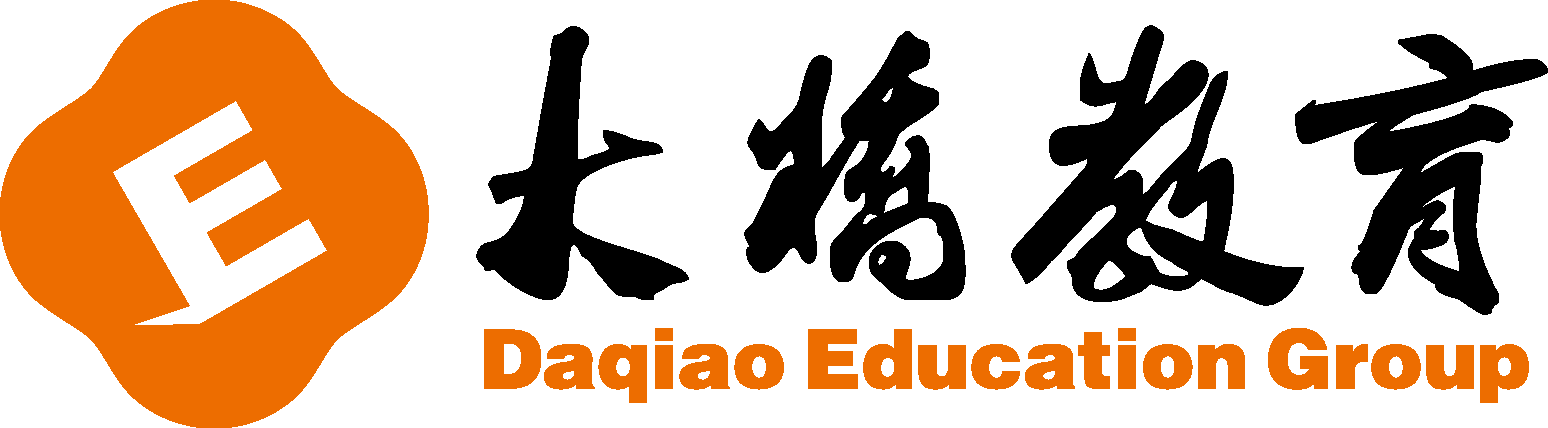 Practice 3-1
三、句型转换
1.Do they come from China?（做出否定回答）
_______________________________________________
2.I run fast. (改为现在进行时)
_______________________________________________
3.They are standing there.(改为一般现在时)
_______________________________________________
4.Do you like oranges?(改为陈述句)
_______________________________________________
5.I want some milk. （改为一般疑问句并做肯定回答）
_______________________________________________
No, they don’t.
I am running fast.
They stand there.
I lke oranges.
Do you want any milk?  			Yes, I do.
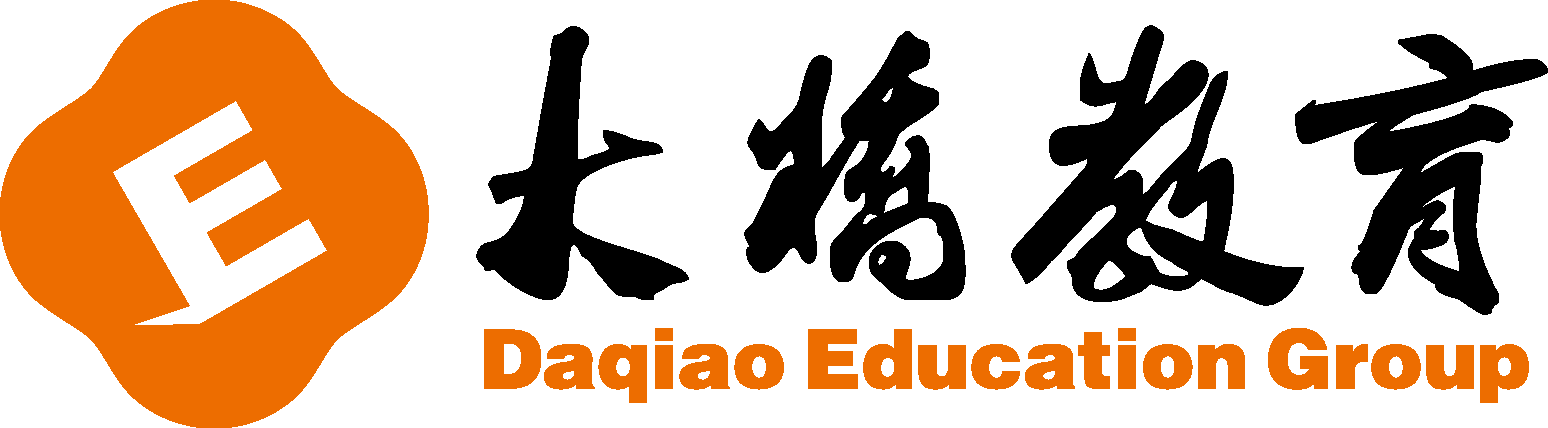 Practice 3-2
三、句型转换
6.I like this book very much. （改为否定句）
_______________________________________________
7.I don’t want any wine. （改为肯定句）
_______________________________________________
8.I like black coffee. （就画线部分提问）
_______________________________________________
9.I can lift this table. （改为否定句）
_______________________________________________
10.There are some books on the desk. (改为一般疑问句)
_______________________________________________
I don’t like this book very much.
I want some wine.
What do you like？
I can’t lift this table.
Are there any books on the desk?
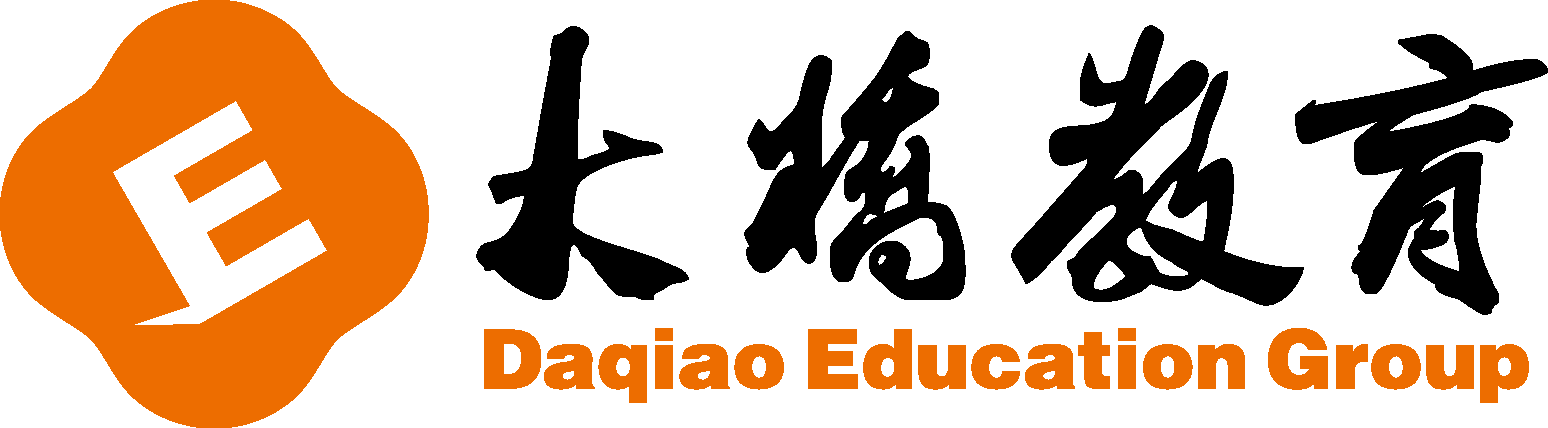 Practice 3-3
三、句型转换
11.He can read this book. (改为现在进行时)
_______________________________________________
12.They are typing the letters. （改为否定句）
_______________________________________________
13.Do that, please. （改为否定句）
_______________________________________________
14.I’m going to do my homework. （就画线部分提问）
_______________________________________________
15.They are working hard. （就画线部分提问）
_______________________________________________
He is reading this book.
They aren’t typing the letters.
Don’t do that, please.
What are you going to do?
What are they doing?
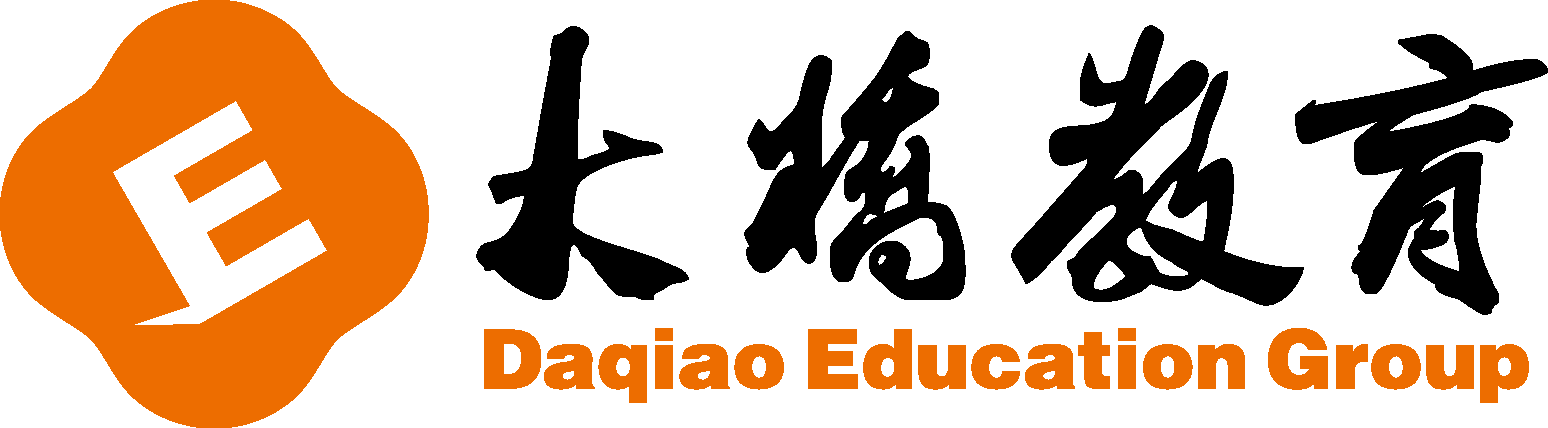 Practice 3-4
三、句型转换
16.Turn on the radio.（用He做主语改为一般将来时）
_______________________________________________
17.The girl is turning on the tap. （改为否定句）
_______________________________________________
18.Jack is reading a magazine.（改为一般疑问句）
_______________________________________________
19.The children are playing on the playground. （改为否定句）
_______________________________________________
20.Open the window. （用He做主语改为现在进行时）
_______________________________________________
He is going to turn on the radio.
The girl isn’t turning on the tap.
Is Jack reading a magazine?
The children aren’t playing on the playground.
He is opening the window.
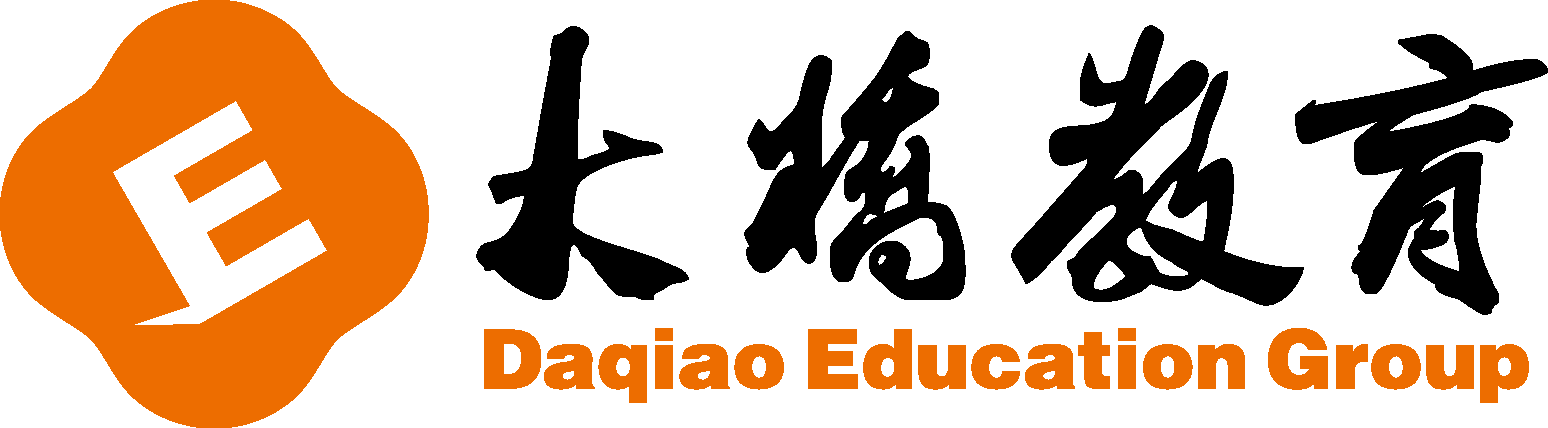 Practice 3-5
三、句型转换
21.I’m cleaning my teeth. （就画线部分提问）
_______________________________________________
22.Tom is climbing the tree. （就画线部分提问）
_______________________________________________
23.She is in the garden. （就画线部分提问）
_______________________________________________
24.There is a knife on the tin.（改为否定句）
_______________________________________________
25.There are some girls in the shop. （改为一般疑问句）
_______________________________________________
What are you doing?
What is Tom doing?
Where is she?
There is n’t a knife on the tin.
Are there any girls in the shop?
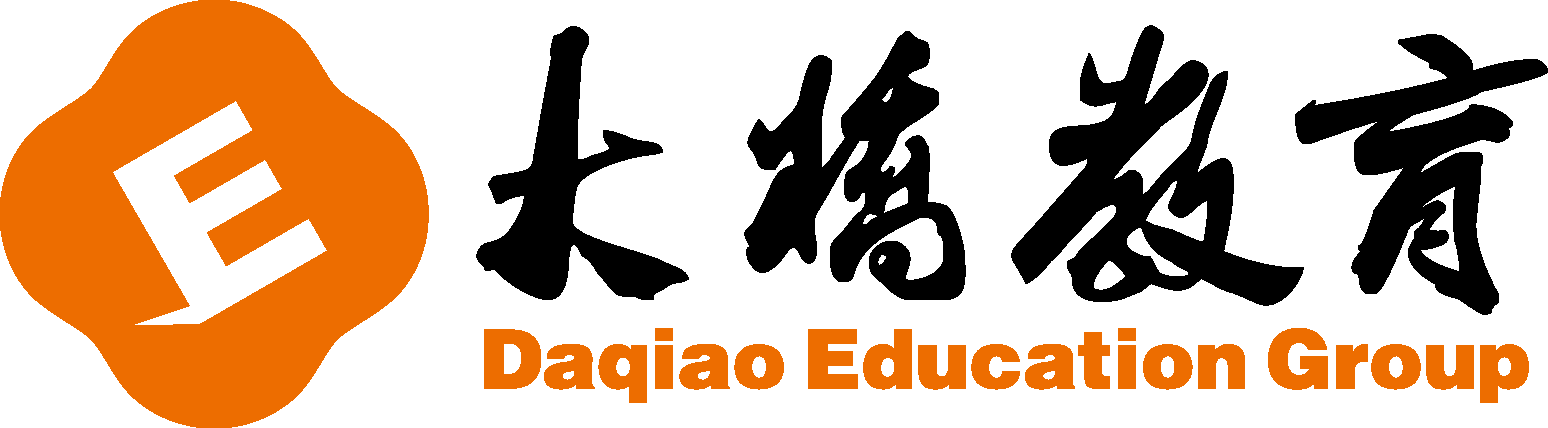 Practice 3-6
三、句型转换
26.There are some magazines on the desk. （改为否定句）
_______________________________________________
27.There is a housewife in the room. （改为复数句子）
_______________________________________________
28.This pen is my brother’s. （就画线部分提问）
_______________________________________________
29.is，there, bottle, a, the, on, table （连词成句）
_______________________________________________.
30.is, the, he, tree, climbing （连词成句）
_______________________________________________.
There aren’t any magazines on the desk.
There are some housewives in the room.
Whose is this pen?
Whose pen is this?
There is a bottle on the table.
He is climbing the tree.
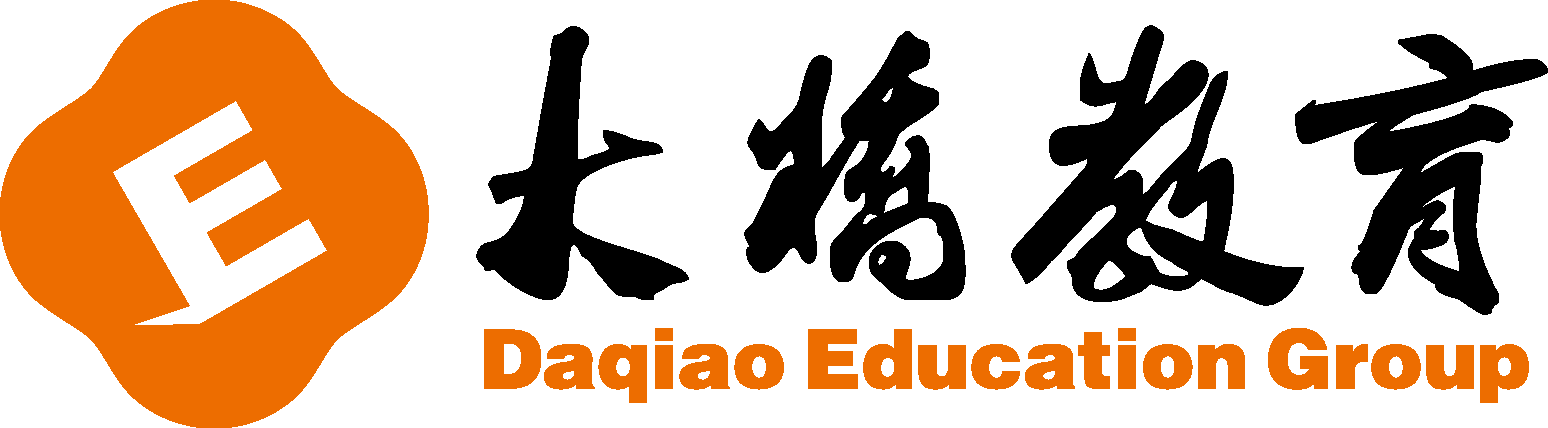 Practice 3-7
三、句型转换
31.garden, the, in, Tom, sitting, is （连词成句）
_______________________________________________?
32.Mike, are, hard, you, working （连词成句）
_______________________________________________?
33.you, to, tomorrow, what, going, are, do（连词成句）
_______________________________________________?
34.not, you, bookcase, is, for, the（连词成句）
_______________________________________________.
35.want, milk, do, any, you （连词成句）
_______________________________________________?
Is Tom sitting in the garden
Are you working hard, Mike?
What are you going to do tomorrow
The bookcase is not for you
Do you want any milk
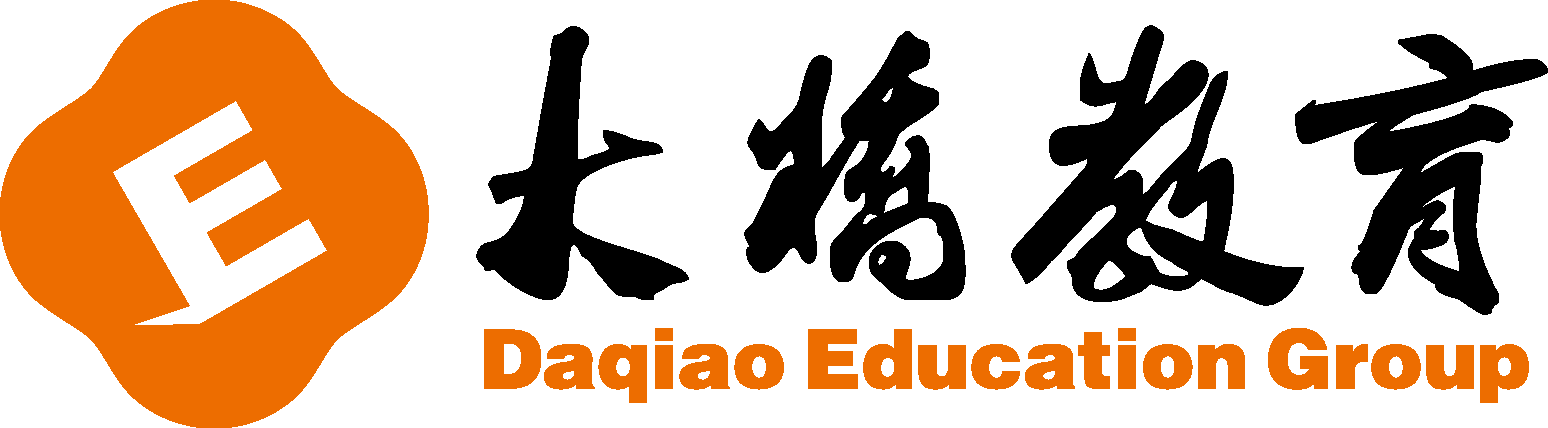 Practice 4-1
四、选择题
1.He is sitting ________ his mother and his father.
A.in 			B. on  		C. between 	D. across
2.She is ________ her office.
A.in  			B. for  		C. on   		D. out
3.They put the books ________ that shelf.
A.on  		B.in   		C. for  		D. off
4.The ship is going ________ the bridge.
A.under  		B. over  		C. on   		D. behind
5.Can she type this letter ________ me?
A.of  		B. at  		C. for  		D. in
C
A
A
A
C
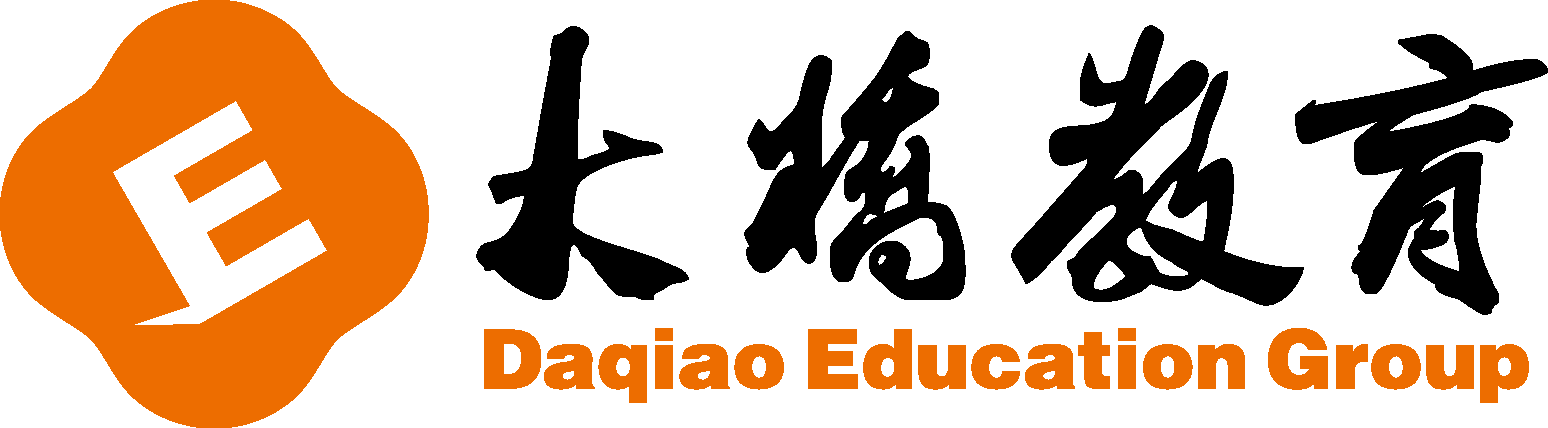 Practice 4-2
四、选择题
6.She is ________.
A.to next door   B. in next door    C. next door     D. to the next door
7.They are swimming ________ the river.
A.on   		B. over  		C. of   		D. across
8.-- Can you paint this bookcase?   -- Yes, ________ course I can.
A.off   		B. of  		C. for   		D. in
9.They are sitting ________ the grass.
A.on  		B. of  		C. over  		D. off
10.Can you take these flowers ________ your teacher?
A.in    		B. to   		C. of  		D. over
C
D
B
A
B
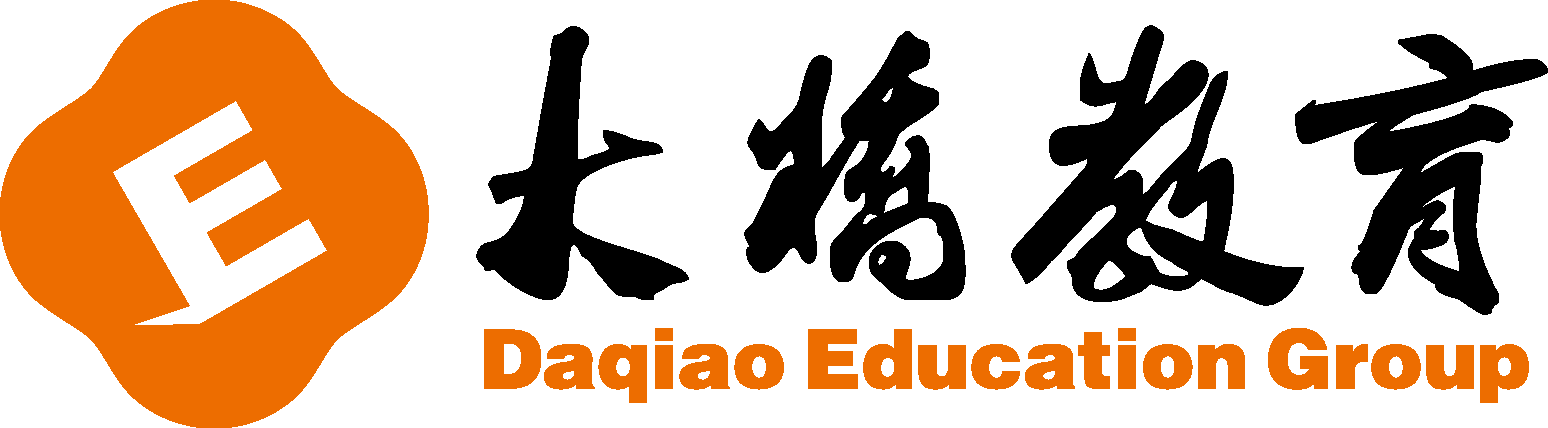 Practice 4-3
四、选择题
11.There is a blackboard ________ the classroom.
A.in front of     B. in the front of   C. at front of   D. at the front of
12.Hurry  ________! The bus is coming.
A.off  		B. on  		   C. in  		 D. up
13.There are some cars ________ the building.
A.in front of  	B. in the front of  C. at front of   D. a the front of
14.Can you ________ them?
A.seeing  		B. see   		   C. look   		 D. looking 
15.-- Can you see a cup on the table?    -- __________.
A.Yes, I can’t.   	B. No, I can.    	   C. Yes, I can.    D. No, I am.
B
D
A
B
C
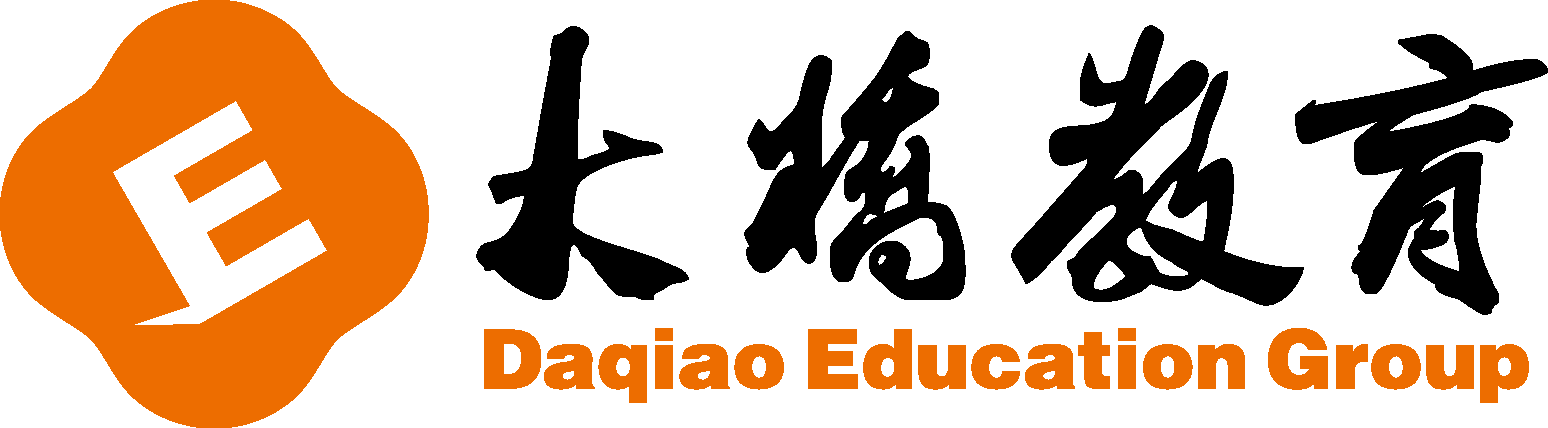 Practice 4-4
四、选择题
16.There ________ some news for you.
A.is   	B. are  	C. be   	D. has
17.There is ________ bread in the kitchen.
A.some  	B. any  	C. a   		D. an
18.Is there ________ water in the cup?
A.a   		B. an  	C. any   	D. some
19.There ________ a book and two magazines on the table.
A.is  		B. are  	C. be  	D. has
20.It’s in front of ________.
A.his   	B. him  	C. he  	D. she
A
A
C
A
B
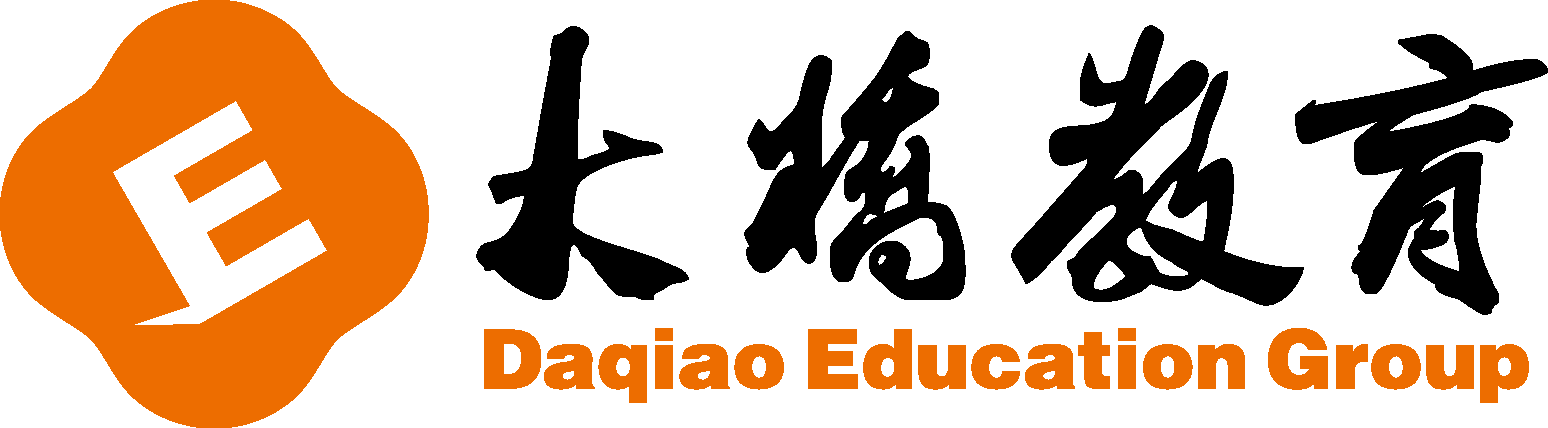 Practice 4-5
四、选择题
21.He is coming out ________ the building.
A.of  	B. on  	C. at  	D. over
22.Please turn ________ the radio.
A.on  	B. at  	C. of  	D. for
23.Some boys are going ________ the park.
A.on   	B. at  	C. of  	D. into
24.There is a table ________ the middle of the room.
A.at  		B. of  	C. in  		D. after.
25.The boys is running ________ a dog.
A.at   	B. on   	C. after  	D. in
A
A
D
C
C
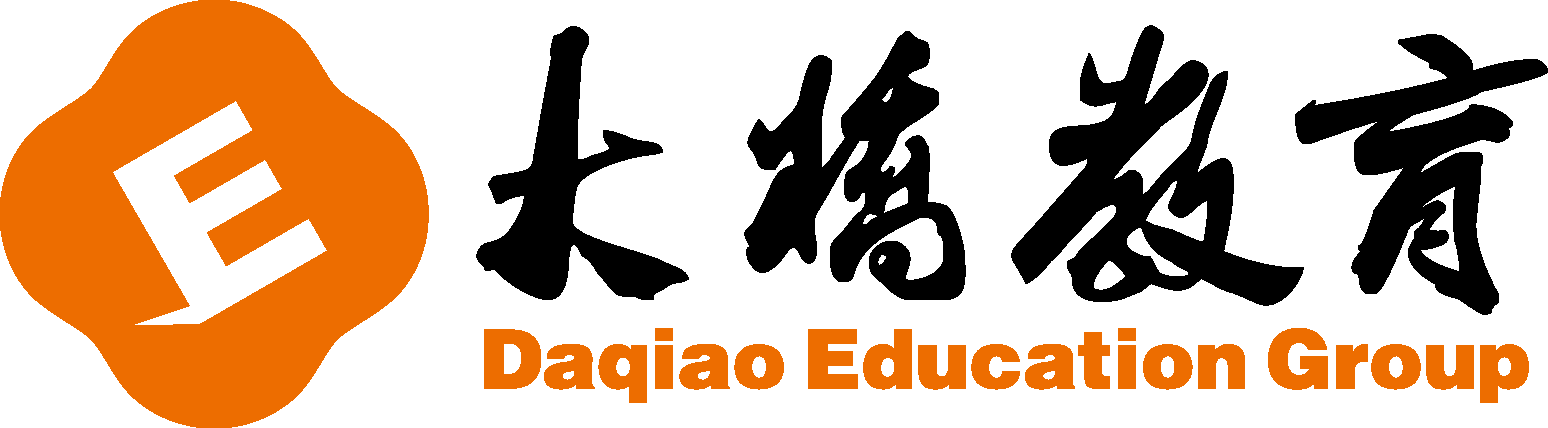 Practice 4-6
四、选择题
26.They ________ over the bridge now.
A.walk  	B. walking  		C. are walking 		D. is walking
27.The aeroplane is flying ________ the bridge.
A.on  	B. of  		C. out  			D. over
28.They are looking ________ the sky.
A.at  		B. over  		C. on  			D. in
29.There is a bridge ________ the river.
A.on   	B. over  		C. in  				D. a
30.________ is a fine day today.
A.That  	B. This  		C. It  			D. Today
C
D
A
B
C
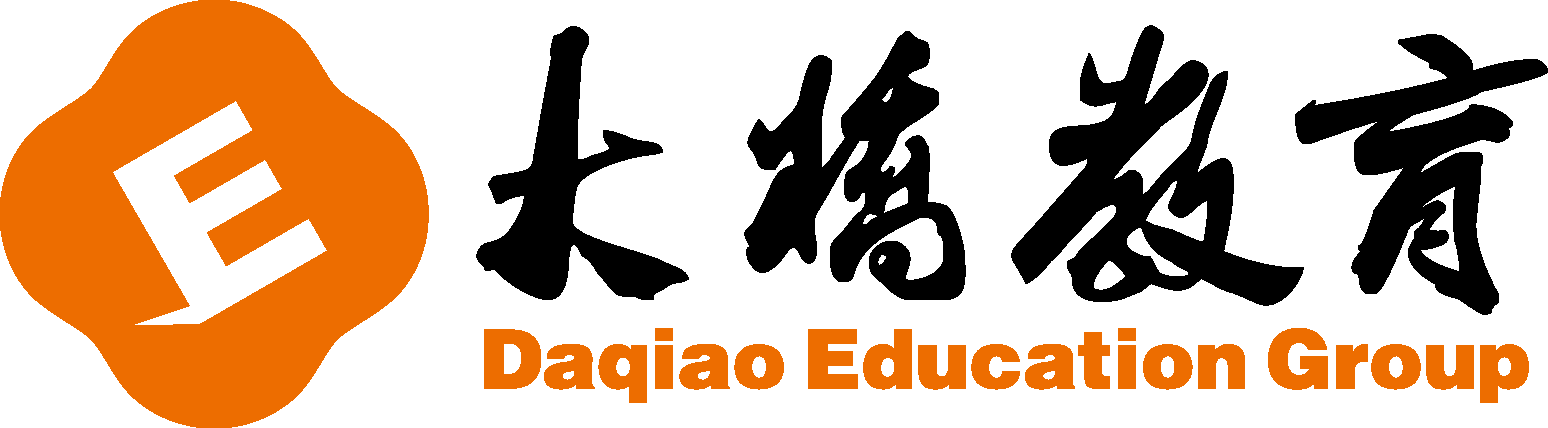 Practice 4-7
四、选择题
31.There _____ a match between Class 3 and our class in ten minutes.
A. is going to be        B. is              	C. are         D. is going to
32. This is a new dress. I _______ it to my sister tomorrow.
A. send        	       B. sending       	C. sends     D. am going to send
33. _______ put a vase on the table.
A. Don＇t       	       B. Doesn’t       	C. Didn’t     D. Does
34. There is _______ soap on the table.
A. a           		       B. two bar of       C. a bar of  D.an
35. The two bottles of wine _______ my uncle＇s.
A. is           	       B. are                  C. being       D. to be
A
D
A
C
B
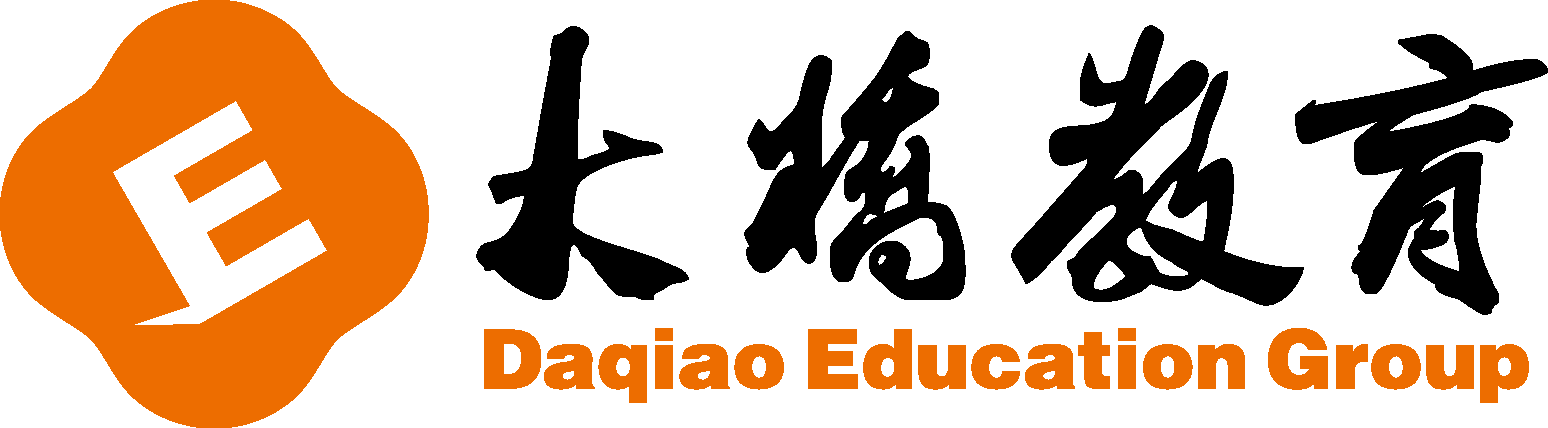 Practice 4-8
四、选择题
36. My mother and I ________ to make a birthday cake.
A. are learning      B. am learning      C. learns       	D. are learn
37. Are there _________ people in the room?
A. some      	   B. many          	    C. any     	D. no
38. ---What are you doing?    --- I ________.
A. wash dishes      B. wash a dish     
C. am wash dishes  D. am washing dishes
39. Some children are coming _______ the classroom.
A. out       		   B. out of       	   C. through      D. in
40. There _______ some water in the bottle.
A. are      		   B. has    		   C. is      		D. have
A
C
D
B
C
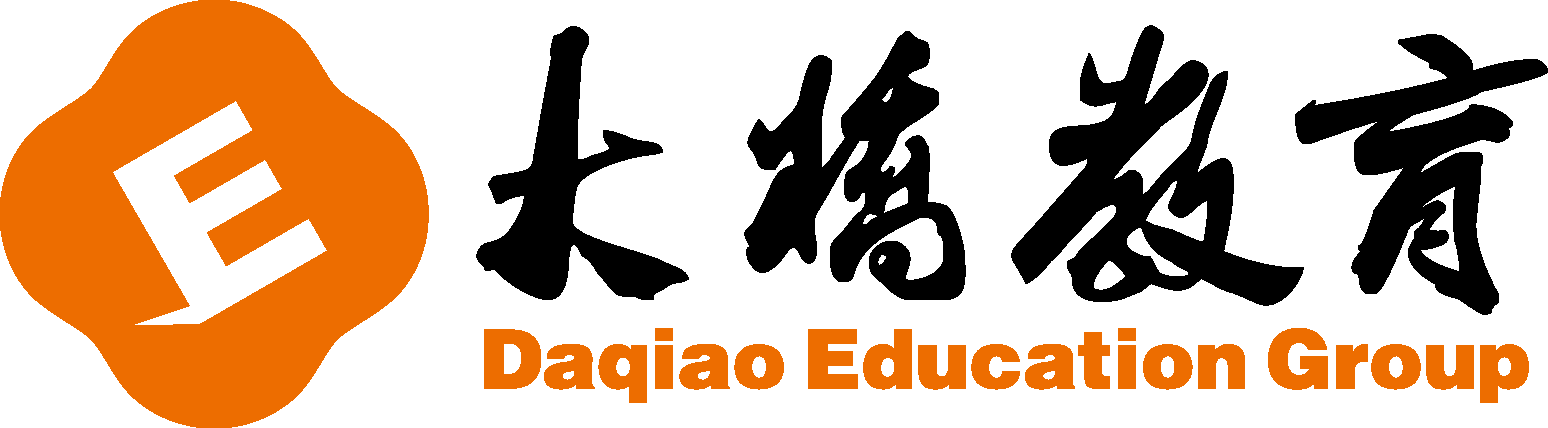 Practice 5-1
五、改错
1.Are there some cars in front of the building?
2.There is some bottles of water.
3.There isn’t any pieces of bread.
4.There are some cheese here.
5.Is that tin of tobacco on me？
6.Are there any coffee in the cup?
7.I can’t see their wifes.
8.Can you find their?
9.There are some glass on the table.
10.There isn’t any coffees in the cup.
any
are
aren’t
is
for
Is
wives
them
glasses
coffee
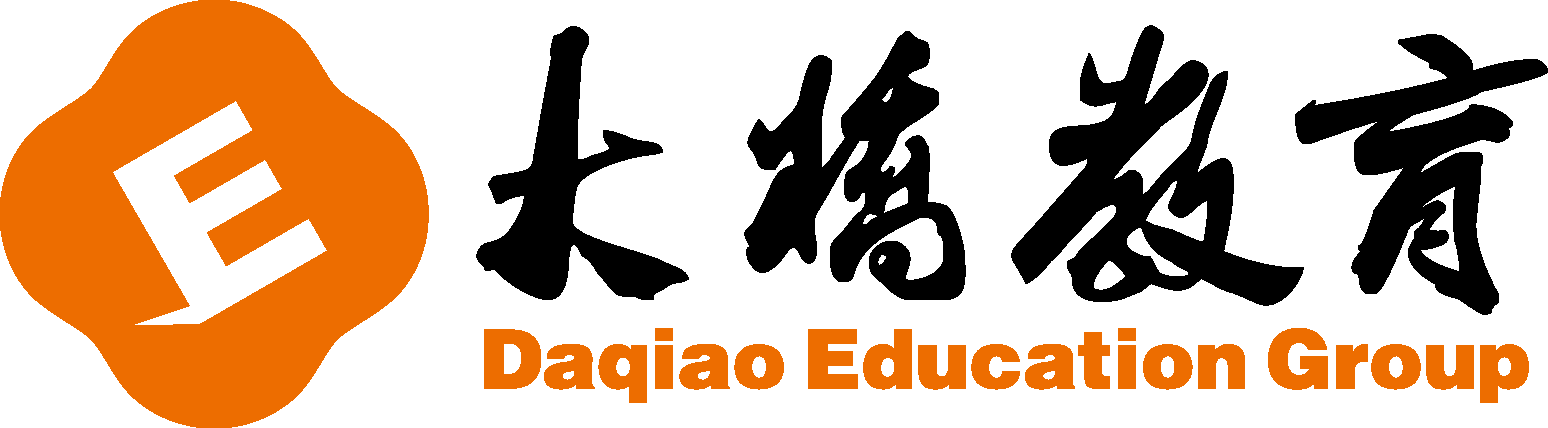 Practice 5-2
五、改错
11.The child crying.
12.They not walking over the bridge.
13.What are you do?
14.The woman is waiting at the bus.
15.The is puting on his coat.
16.He is swiming across the river.
17.My mother is makeing the bed.
18.What are the child doing?
19.Coming in, please.
20.The dog is eatting bones.
is
aren’t
doing
for
putting
swimming
making
children
Come
eating
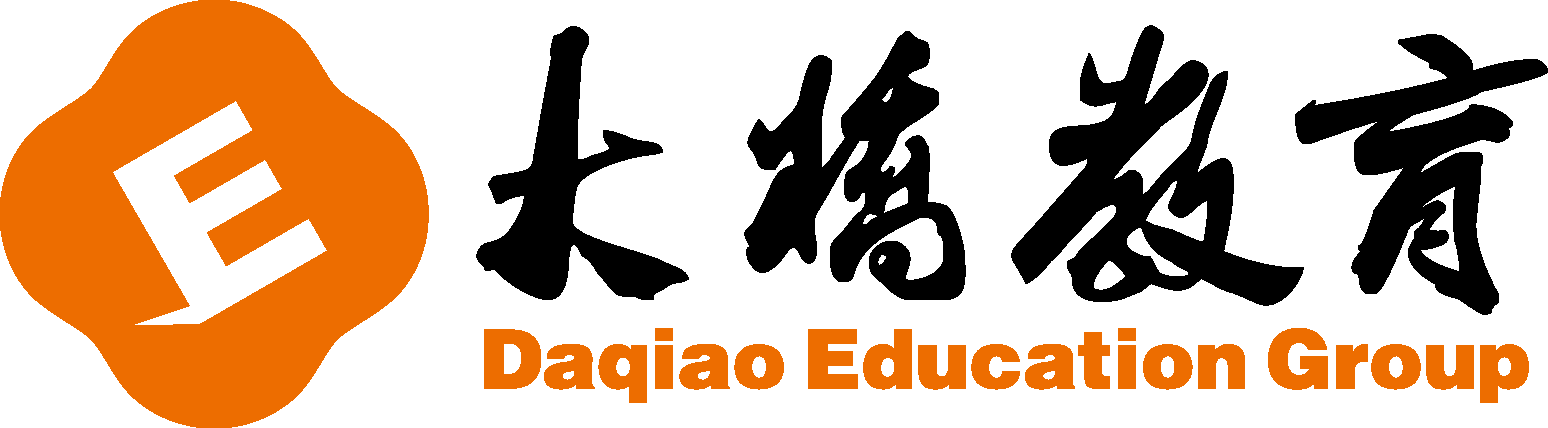 Practice 5-3
五、改错
21.There is a dress table in the room.
22.Please opening the door.
23.The clothes are clean. Please put it in the wardrobe.
24.I must to go now.
25.He musts clean the table now.
26.There are any newspapers on the table.
27.There is some armchairs in the room.
28.There aren’t some books on the desk.
29.There is a fork in the plate.
30.Is there cup on the table？
dressing
open
them
must
some
are
any
on
a
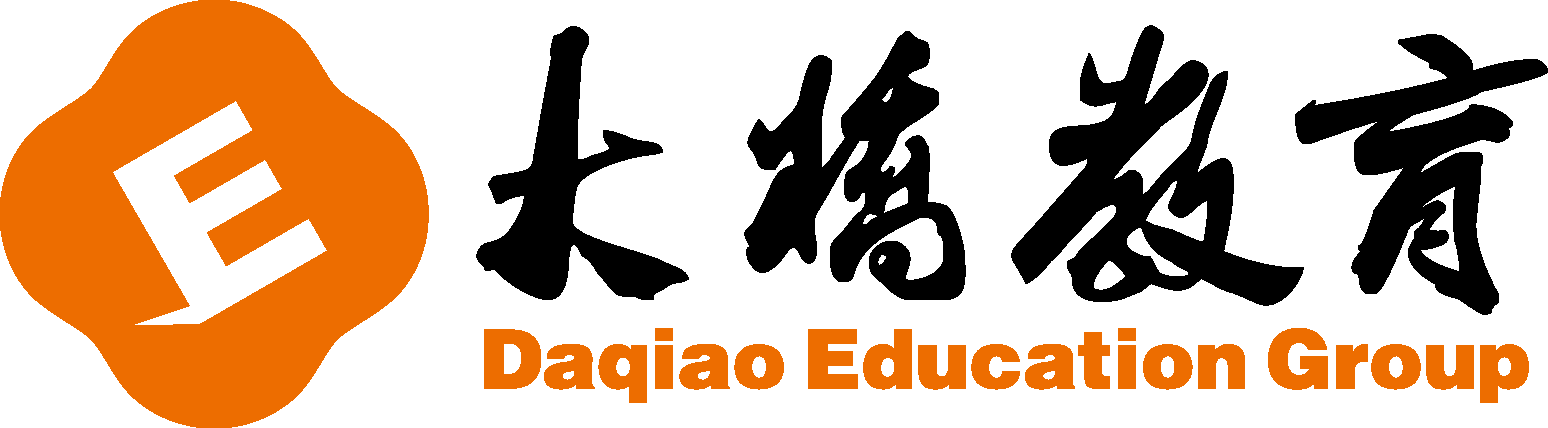 Practice 6-1
六、介词或副词短语
1.Put the box ________ the shelf.
2.Take ________ your books and read ________ me.
3.She’s looking ________ the new dress ________ the shop window.
4.Lucy is sitting ________her father and mother.
5.Who’s the boy _______________Jim?
6.They are waiting ________ the bus.
7.This beautiful dress is ________ my daughter.
8.Give the hammer ________ me, please.
9.Tom is listening ________ the radio now.
10.He stays ________ home today.
on
out
for
at
in
between
beside/behind
for
for
to
to
at
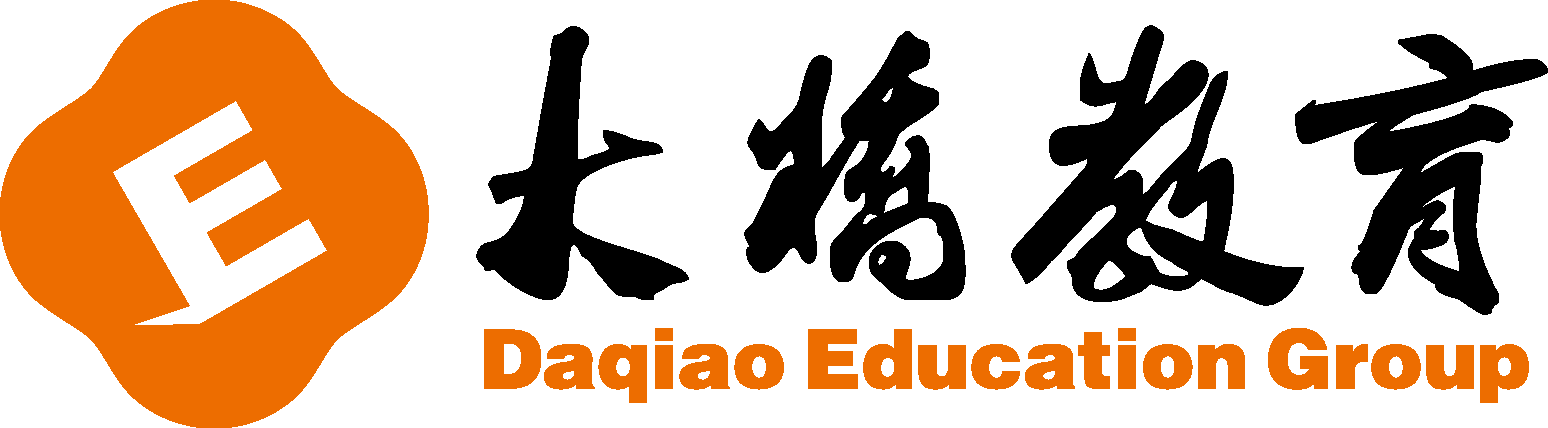 Practice 6-2
六、介词或副词短语
11.There is a television ________ the room.
12.There are some apples ________ the tree. 
13.There is a cooker ________ the right.
14.There is a table ________ the middle of the room.
15.There is a chair ________ the kitchen.
in
on
on
in
in
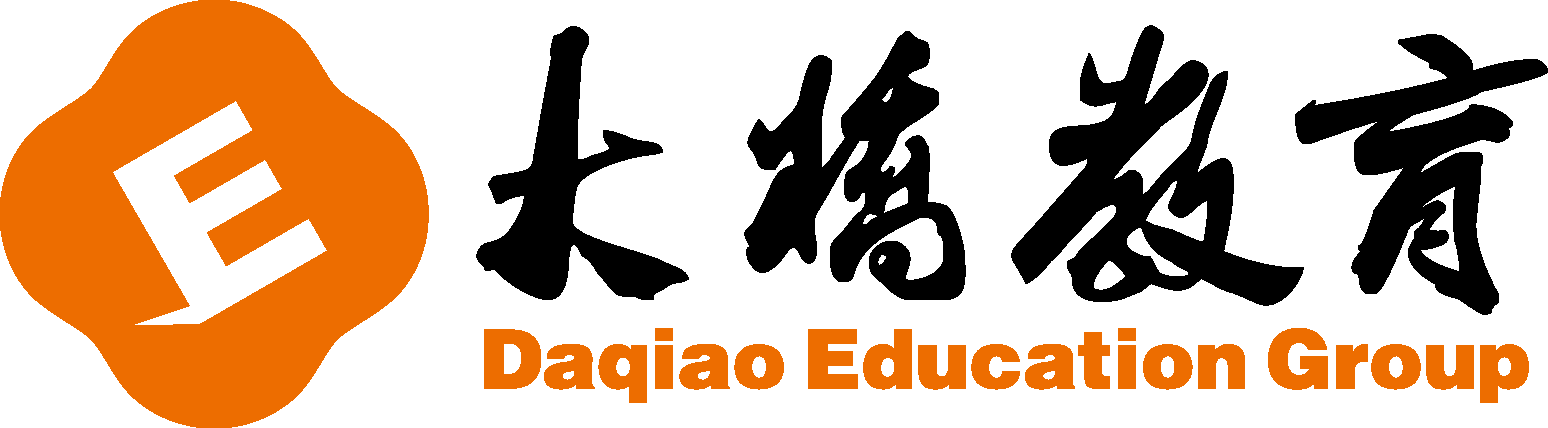 Practice 7-1
补全对话
A： Look!________ can you see?
B:I can see a picture ________  a room.
A: ________ room is it?
B: It is Mrs. Smith’s living room.
A: What’s ________ the room?
B: There ________  a television, ________  magazines, a table, some newspapers and some armchairs.
A: ________  is the television?
B: It is near the window.
A: Are there ________  books on the stereo?
B: ________  , there are.
A: Do you like the picture?
B: Yes, I ________  it very much.
What
of
Whose
in
some
is
Where
any
Yes
like
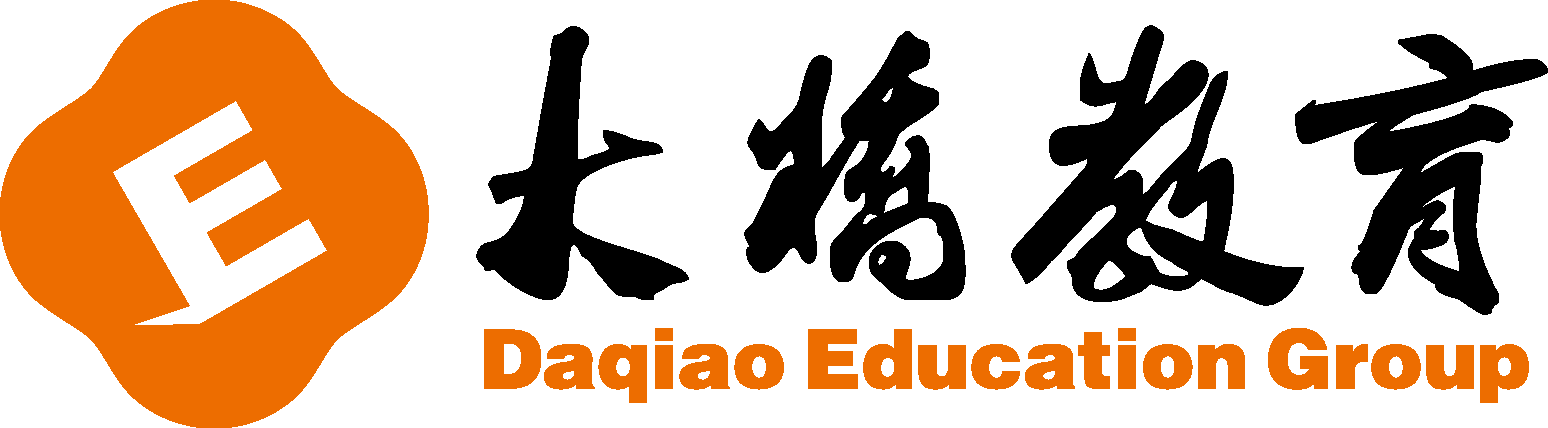 Practice 8-1
完形填空
Look _____the picture. It’s a picture _____ a sea. There _____ two 
ships on the sea. One is big. The other is _____. There _____ a 
house _____the sea. Behind _____house, There are two tall trees. 
We can see seven birds _____ the trees. We can also _____  many 
people. _____ are swimming there.
(  ) 1. A. in 		B. on 		C. up  	D. at
(  ) 2. A. on  	B. in  	C. of  	D. for
(  )3. A. am  	B. is  		C. are  	D. be
(  )4. A. small  	B. new  	C. old  	D. light
(  )5. A. am  	B. is  		C. are  	D. have
(  )6. A. in 		B. on  	C. under  	D. near
(  )7. A. a  		B.an  		C. the  	D. /
(  )8. A. in  	B. on  	C. is  		D. are
(  )9. A. look  	B. see  	C. look at  	D. look after
(  )10. A. they  	B. They  	C. Their  	D. The
D
C
C
A
B
D
C
A
B
B
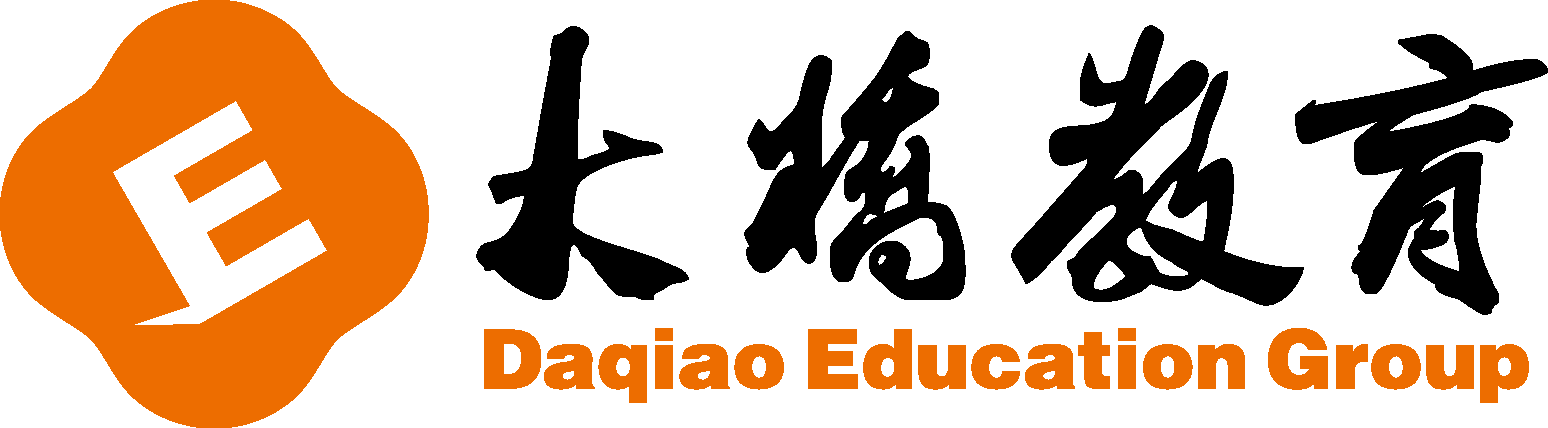 Practice 9-1
九、Read and match (应答配对)    
(   ) 1. Is there any bags on the table?           	A. I'm fine! Thanks.
(   ) 2.Which is your cup?                                  	B. Yes, I do.
(   ) 3. How are you today?                               	C. No, there isn’t.
(   ) 4. Do you clean the window?                     	D. It’s in the room.
(   ) 5. Where is Kate’s chair?                             	E. The blue one.
C
E
A
B
D
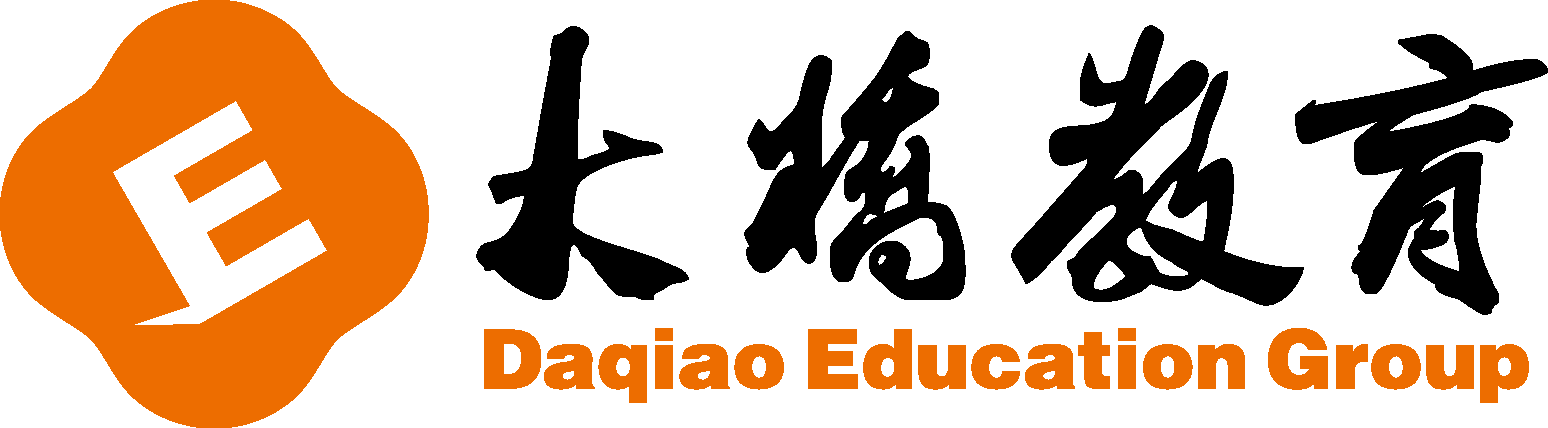 Practice 10-1
十、读一读，完成下列对话 
A: Hi, Judy!
B: Shall we go to the mall?
A: _ 1__. It's cloudy today, but it was sunny yesterday.
B: Yes, the weather is changing.
A: I hope it won't rain today.
B: _ 2_ _.
A: OK.  _ 3_ _ Where should we go?
B: There's a new shopping center. 
A: Really! _ 4__.
B: I want to get a new pair of shoes.
A:  _ 5__ Let's go
B
A. I just need to buy a new scarf.
B. OK. Wait a moment！
C. Come on.
D. By the way.
E. We should take an umbrella with us.
E
D
A
C
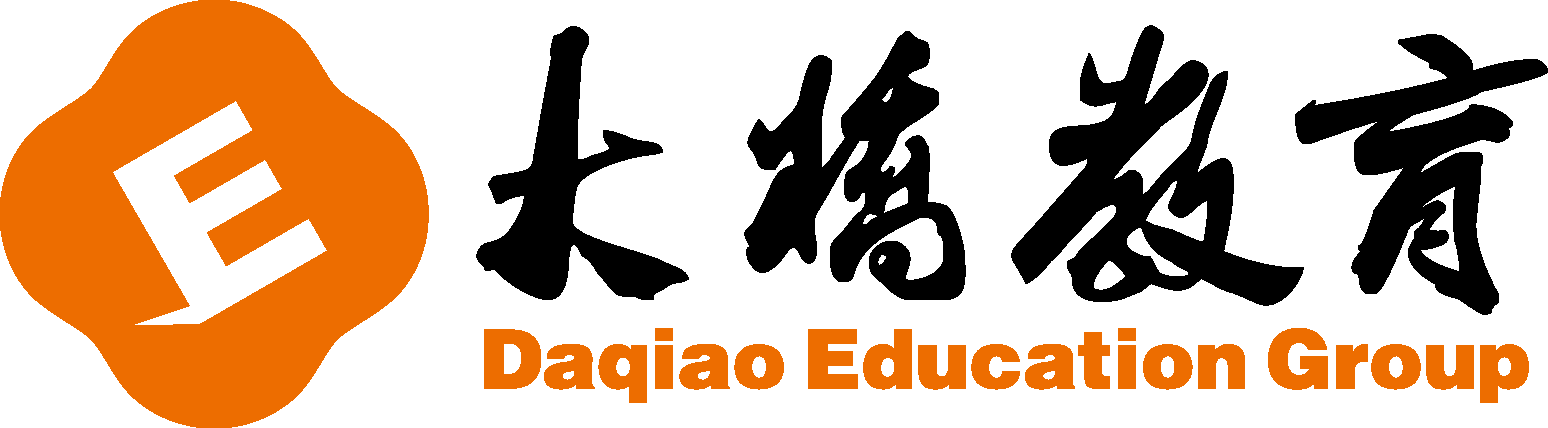 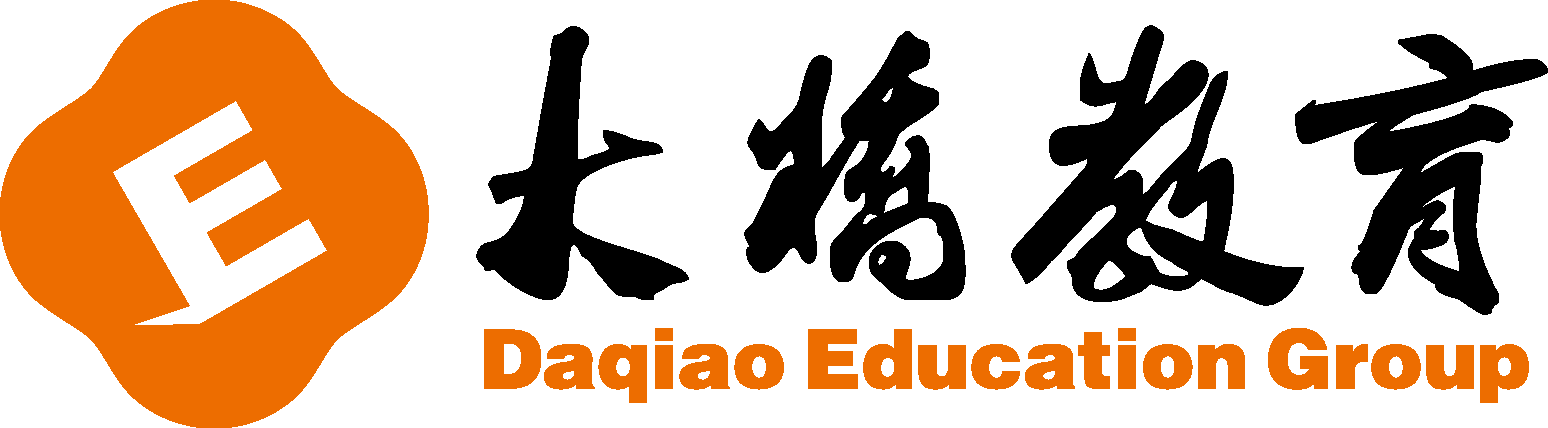 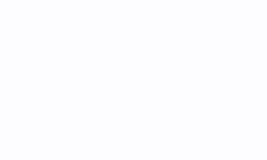 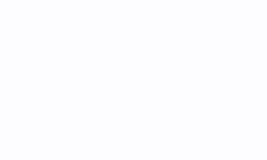 本周精进
周一： App端	-  自我巩固
	  线下  	-  完成造句册作业
周三：手机端	-  微信教学
周五：App端	-  预习语法一单元
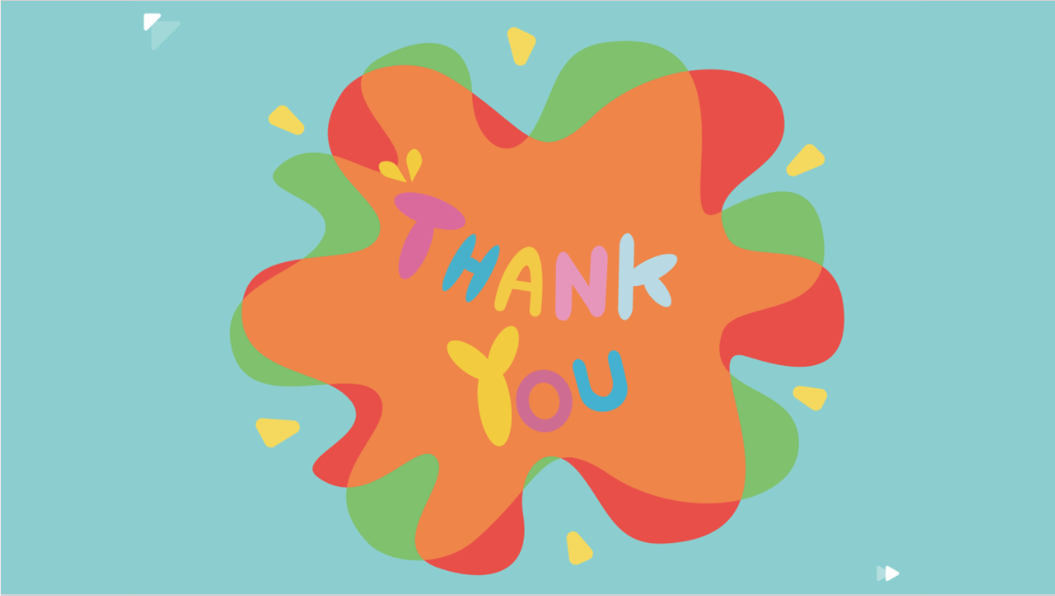